Азбука безопасности
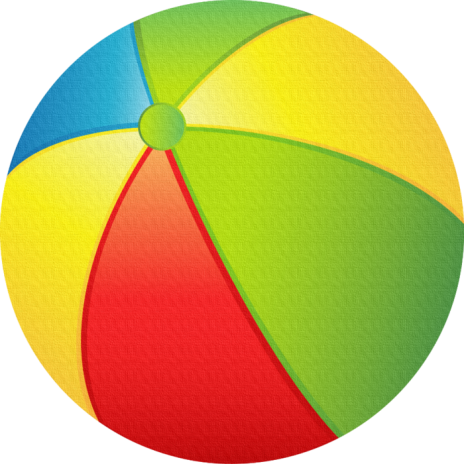 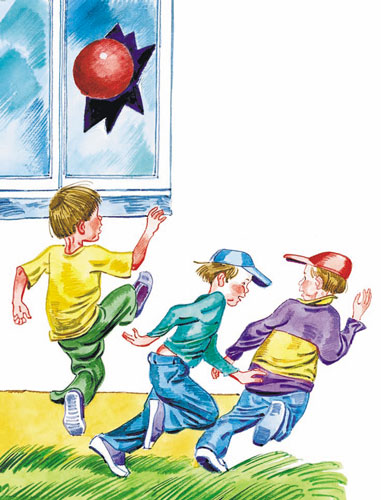 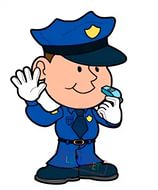 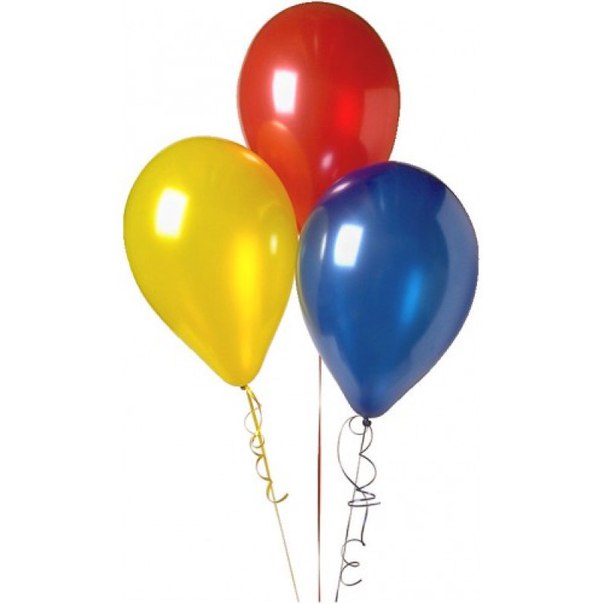 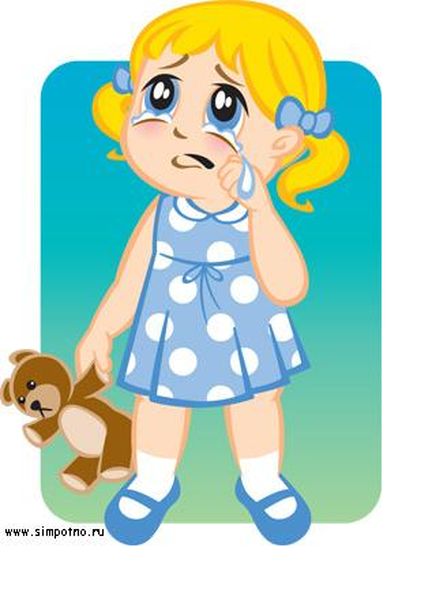 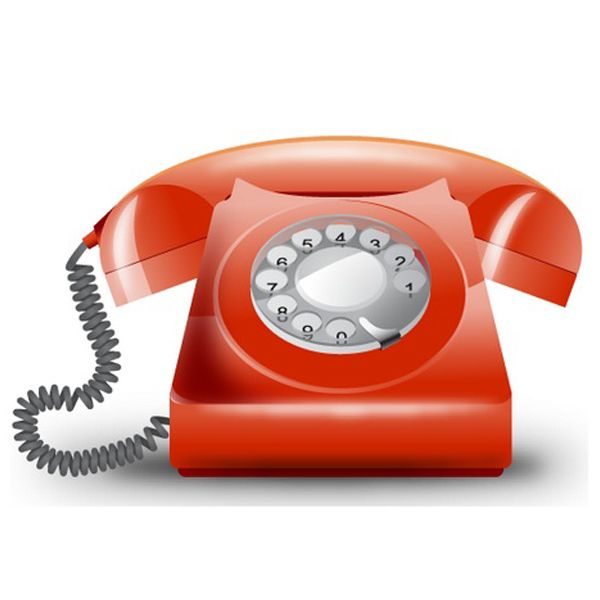 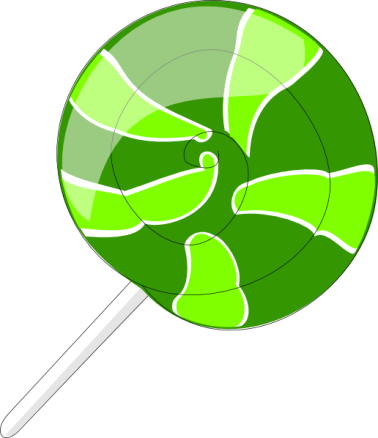 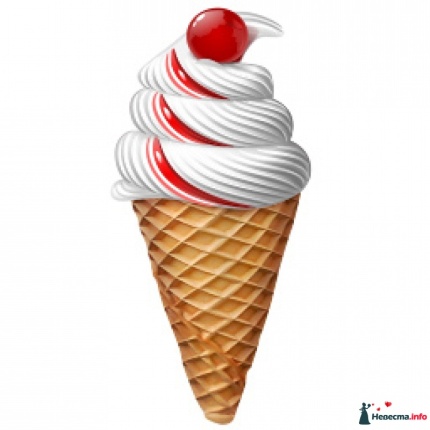 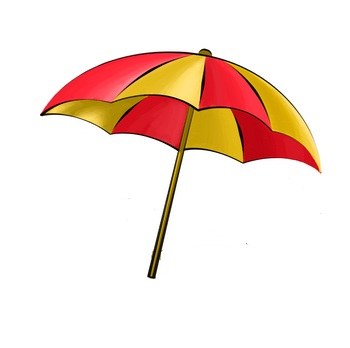 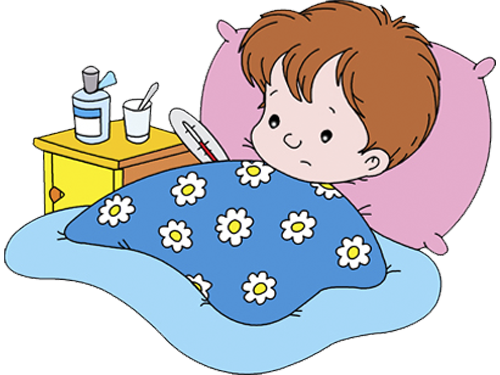 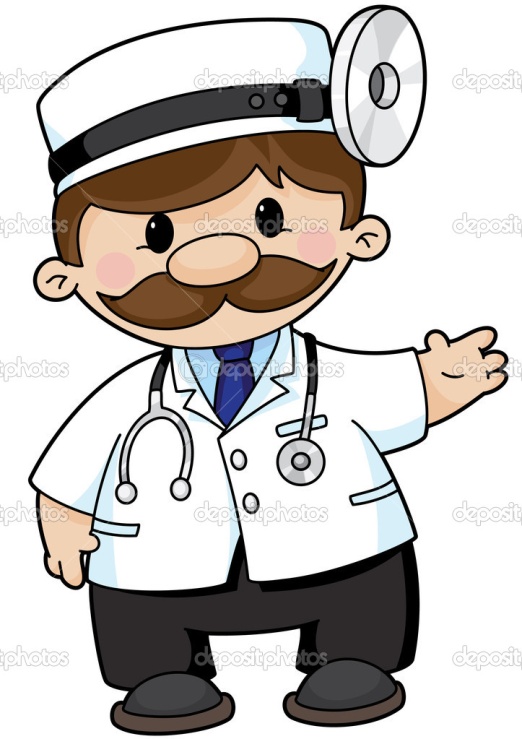 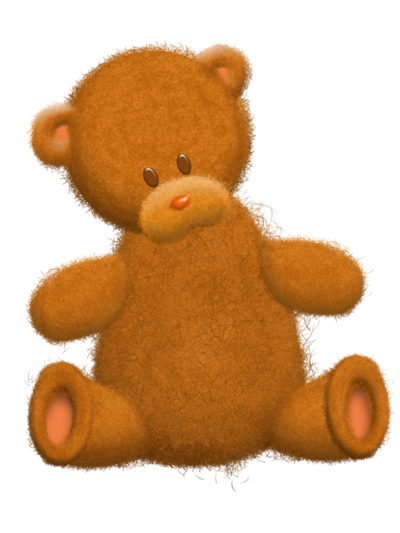 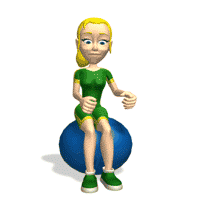 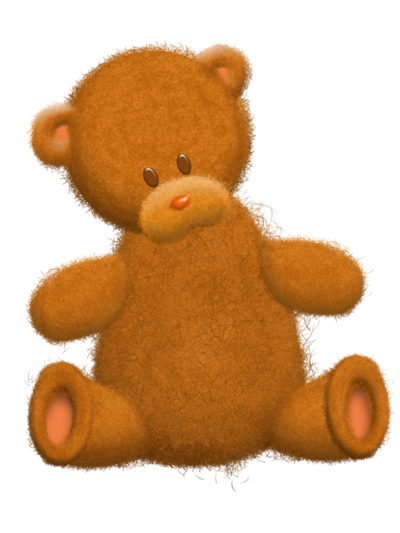 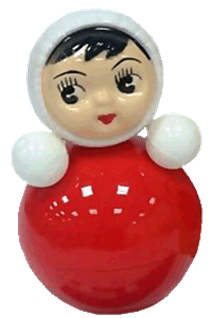 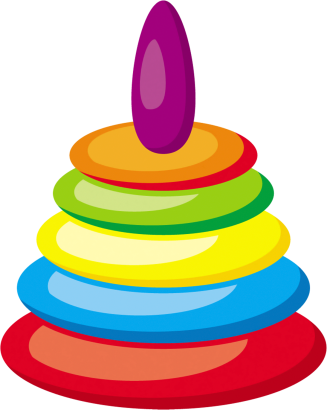 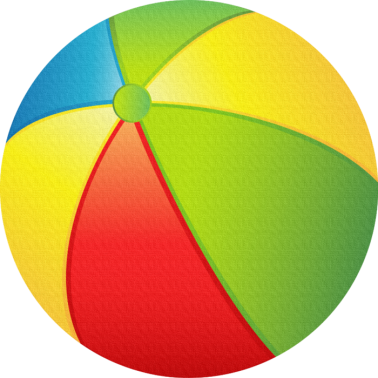 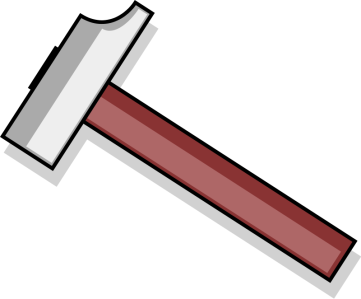 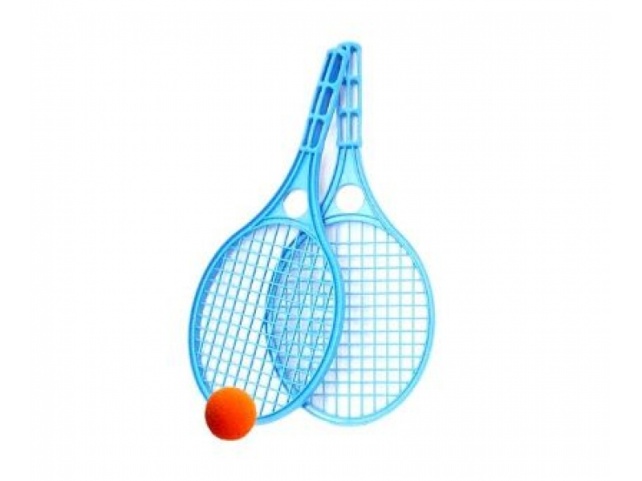 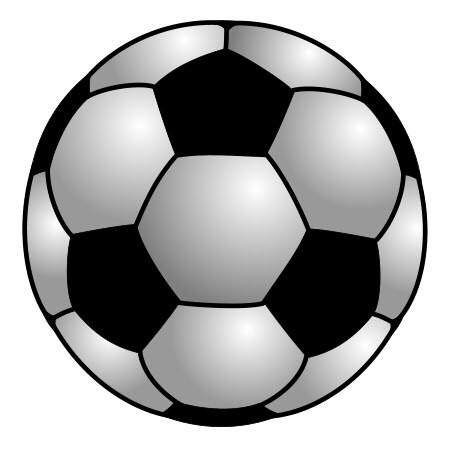 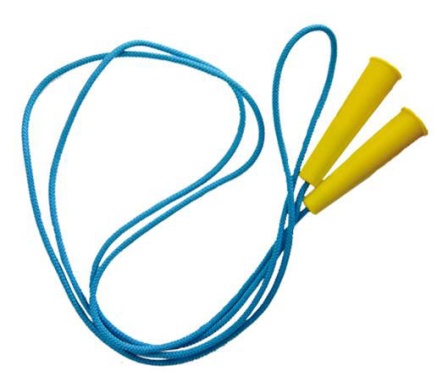 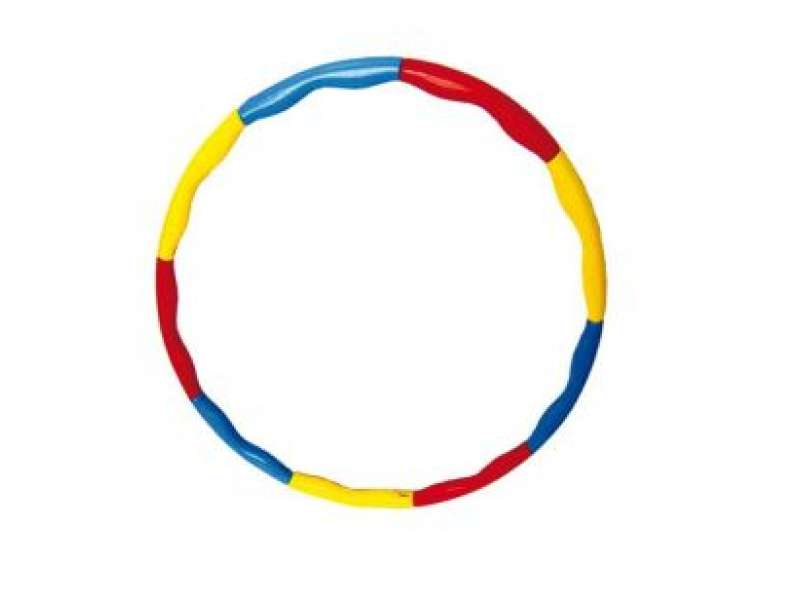 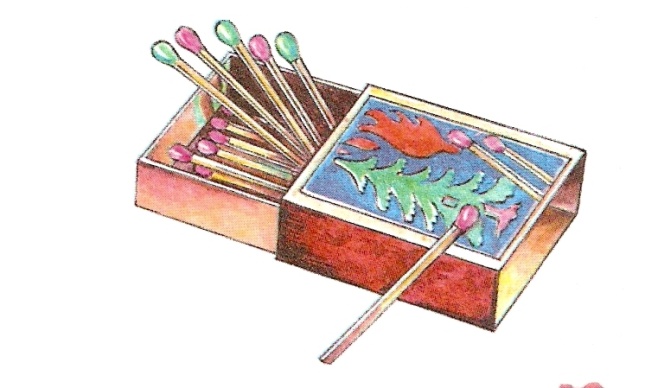 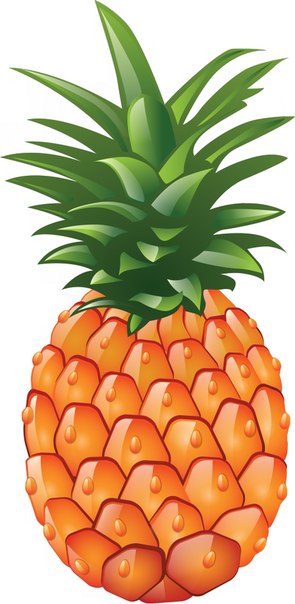 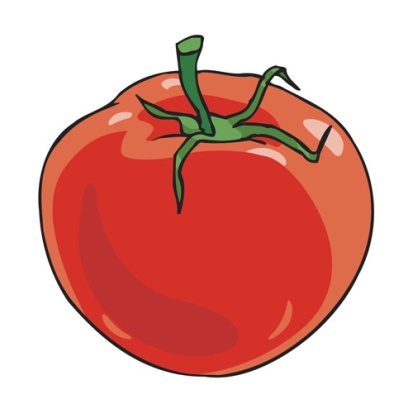 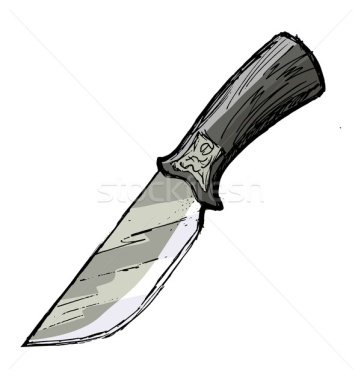 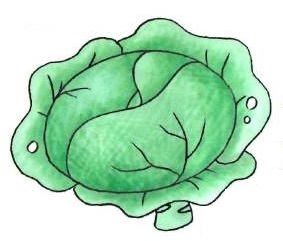 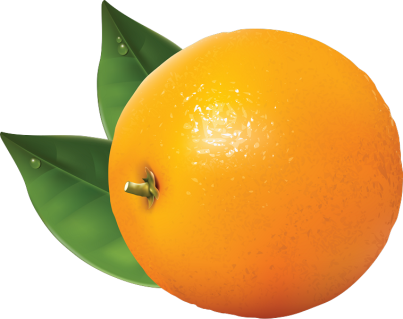 Спасибо!
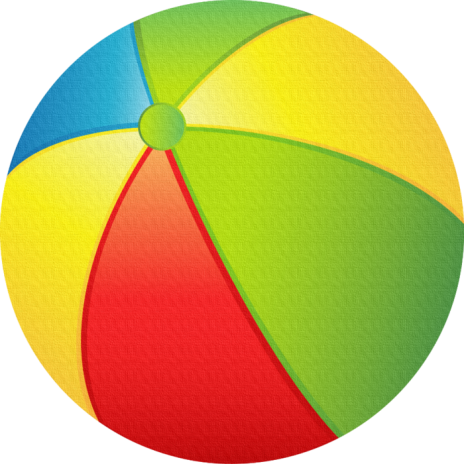